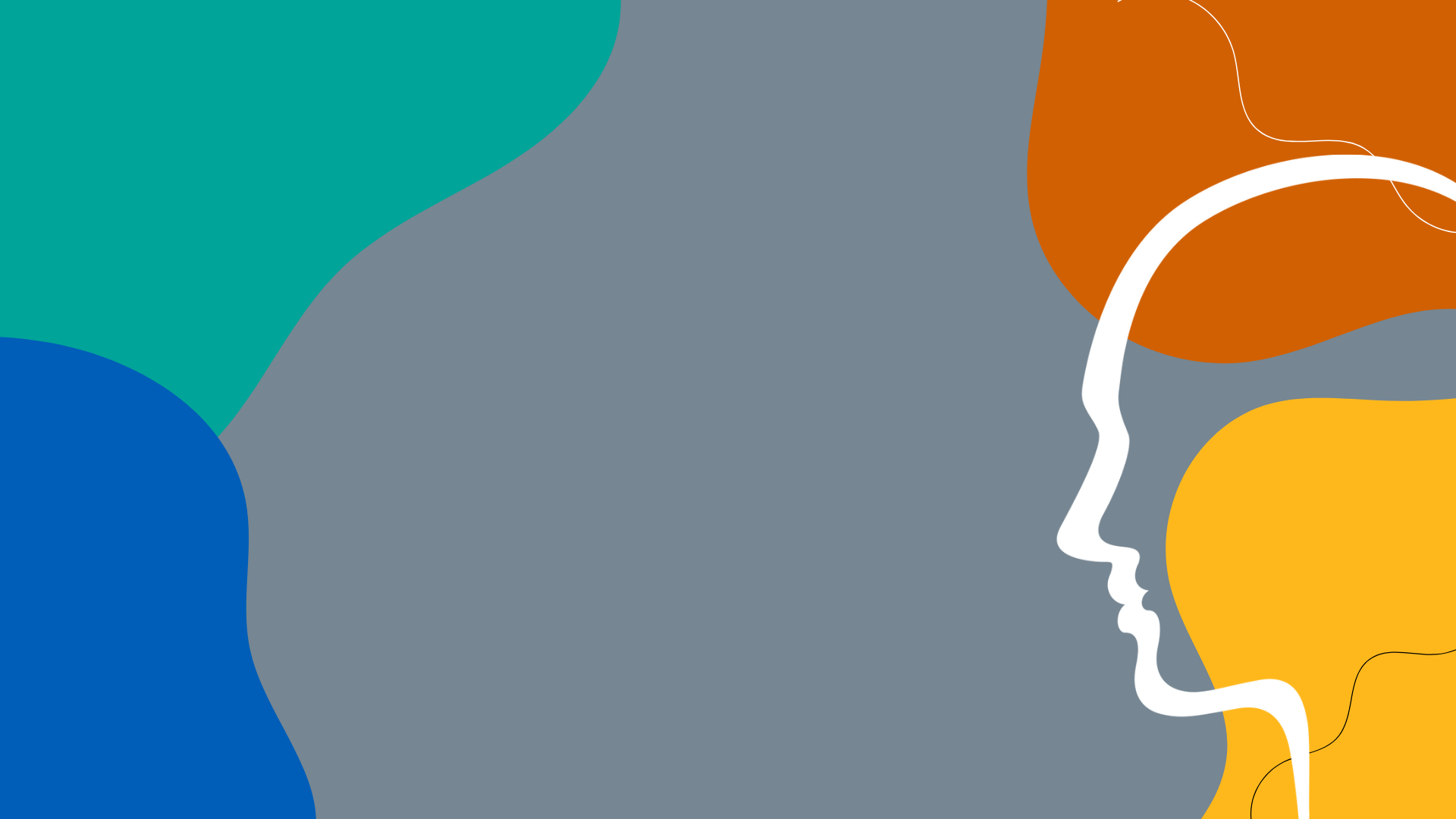 Better Mental Health for All
Neighbourhood Leads
& Social Prescribing
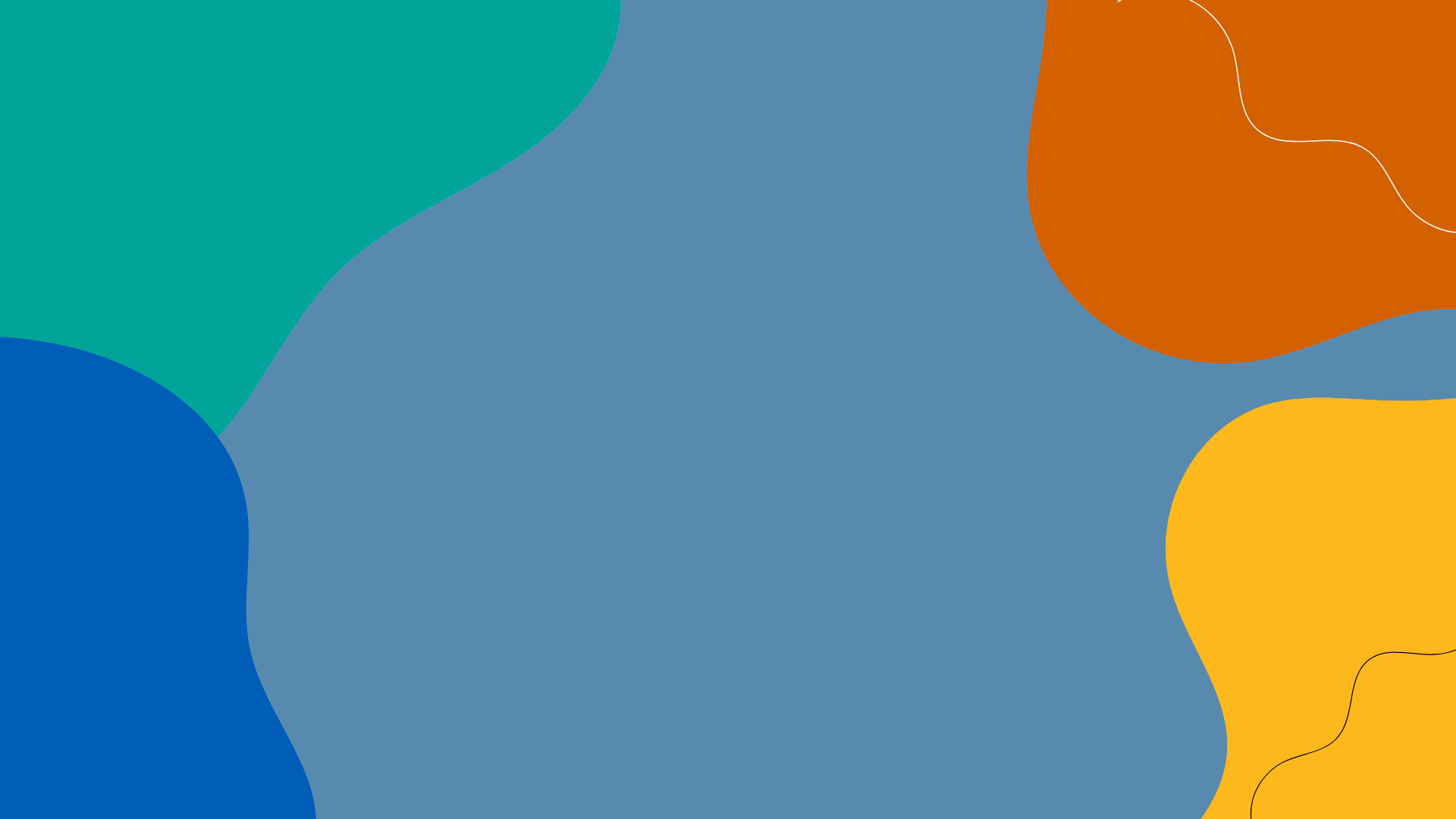 Leicester City Neighbourhood Leads
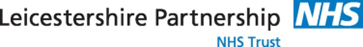 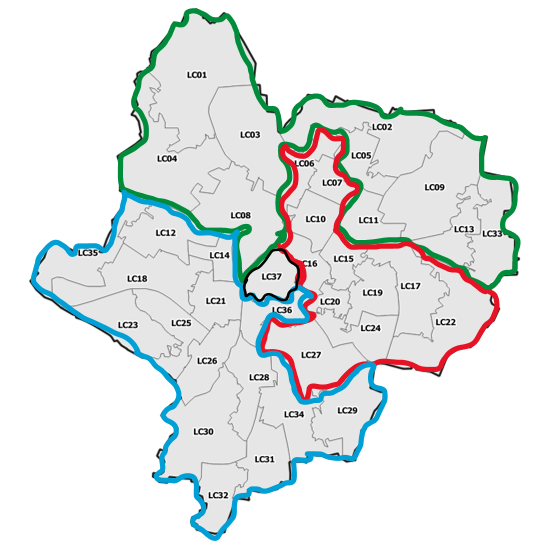 Rob Snow - City North
robert.snow1@nhs.net
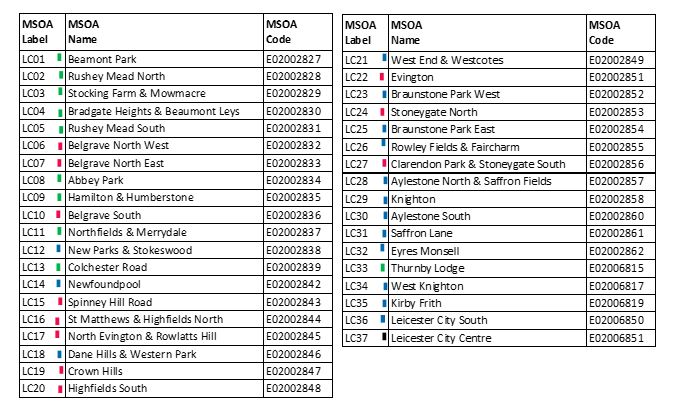 City West
Rob Snow (New Parks)
Robert.snow1@nhs.net

Eliza Deakins (Saffron, Eyres Monsell)
Eliza.deakins1@nhs.net

Terry Rushin (Braunstone)
Terry.rushin@b-inspired.org.uk
Aisha Jagot- City East
Aisha.jagot@nhs.net
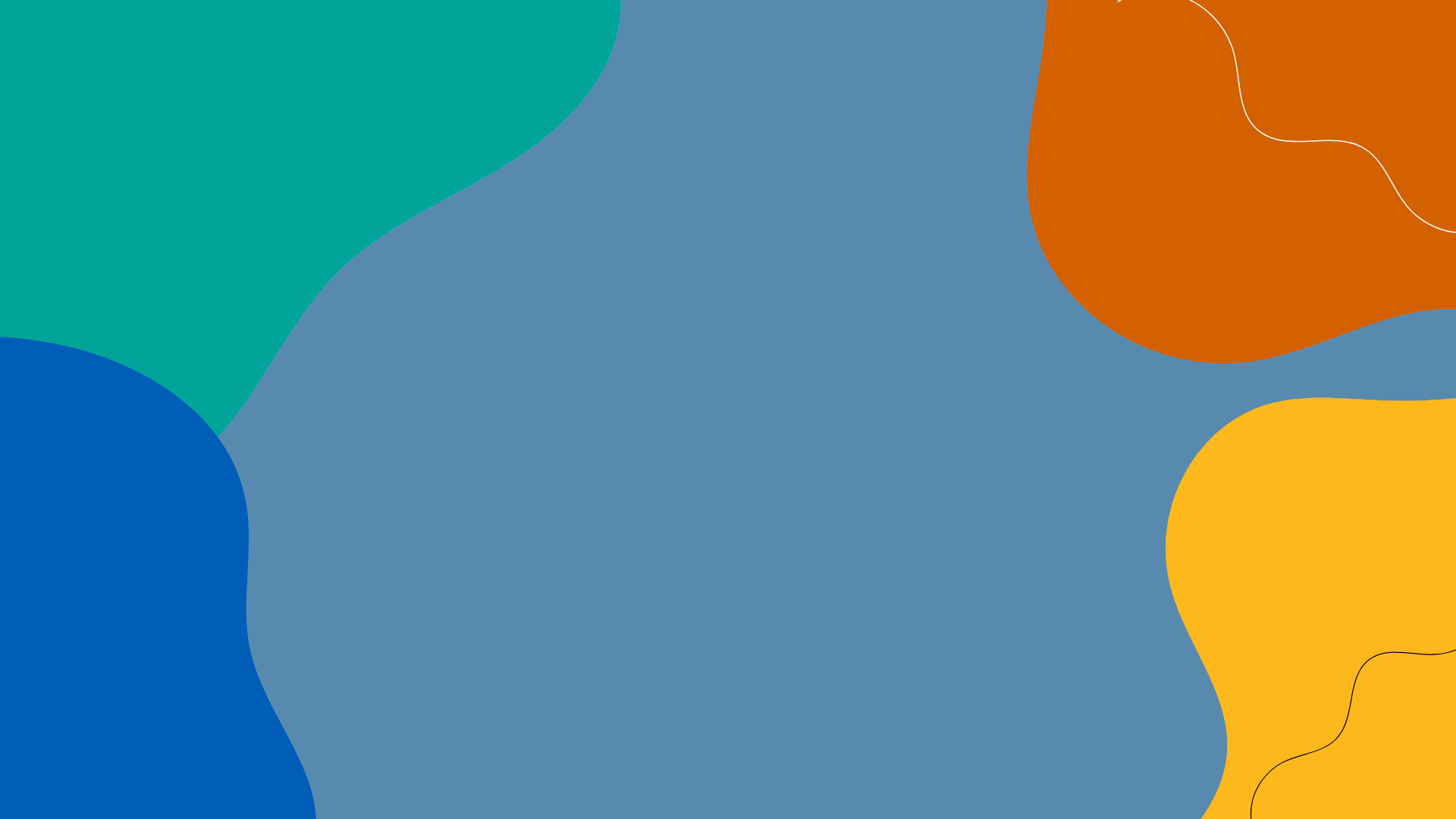 County Neighbourhood Leads
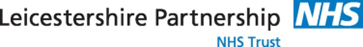 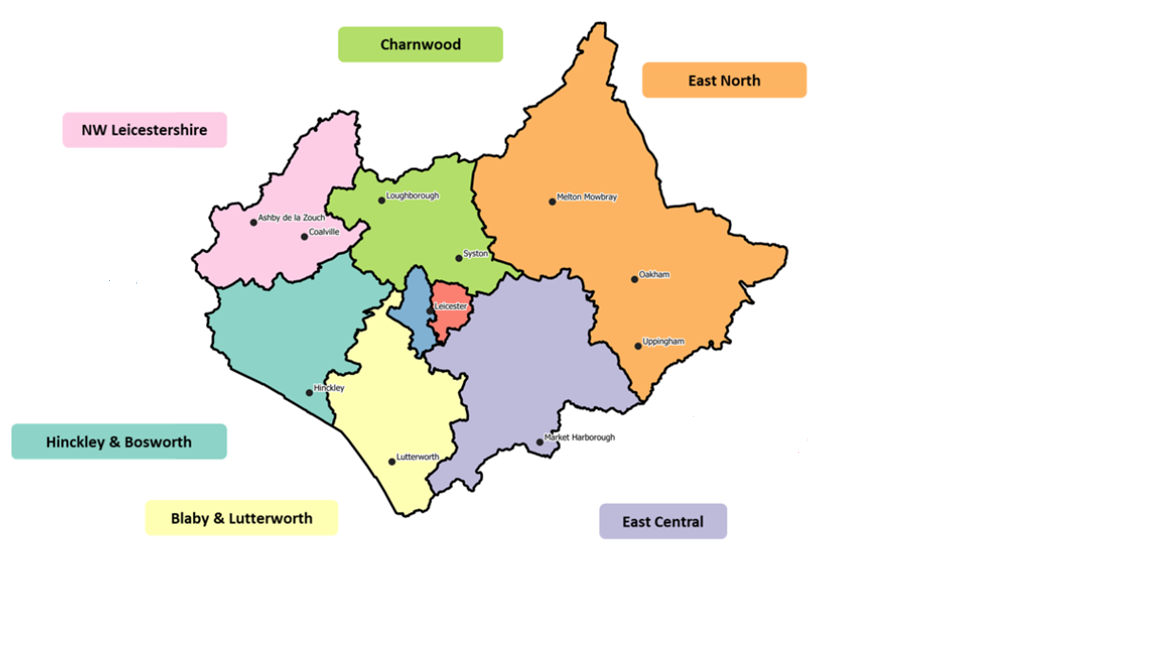 X8 roles employed by LPT
X3 roles employed via Districts*
Sarah Jones
Sarah.jones353@nhs.net
Morag Tyler 
Melton
morag.tyler@nhs.net
Inbal Bland 
NW Leicestershire 
inbal.bland1@nhs.net
*Mark Young 
Rutland
MYoung@rutland.gov.uk
Hinckley & Bosworth
*Jodine Legg 
 jodine.legg@hinckley-bosworth.gov.uk
&
Aime Carroll
Amie.Carroll@hinckley-bosworth.gov.uk
Teresa Spilsbury – Harborough
teresa.spilsbury@nhs.net
Blaby
Hannah Williams
hannah.williams@blaby.gov.uk
Eliza Deakins – Oadby & Wigston
Eliza.deakins1@nhs.net
Timeline overview for Joy Social Prescribing
November - December
April - September
End Oct
Jan – March 24
April 24 onwards
Consolidation Phase
• Roll out across all DMH teams 
• Roll out across LPT
• Other system partners
Prelaunch activity;
•DPIA and contract in place• LHIS on board to link to S1
• PCN and wider system engagement
• Testing in Charnwood
•Steering Group in place
• VCS Partners engaged
Roll-out startsCharnwood
Blaby & Lutterworth
NW Leicester
Melton
City West
Hinckley & Bosworth
Harborough
City East
Oadby & Wigston
Population of the marketplace: Engaging with key partners to merge and upload ‘opportunities’ to the website (Active Together; City Council & County Council, VCS)
Why Joy has been commissioned across LLR
ICS partners in LLR have increased their focus on prevention and are adopting a ‘whole person approach’ to health and care provision

The current landscape is a myriad of different databases and social prescribing lists which do not offer professionals or citizens a clear and comprehensive view of the support that is available

All partners want a more joined-up and efficient approach to social prescribing across LLR

The system has been adopted and rolled out by Rutland County Council who undertook a thorough research exercise to find this solution which is seen as best in the market

We want to provide the evidence of the impact of social prescribing on people's health and wellbeing – proof of the shift in focus for the funders towards prevention
5
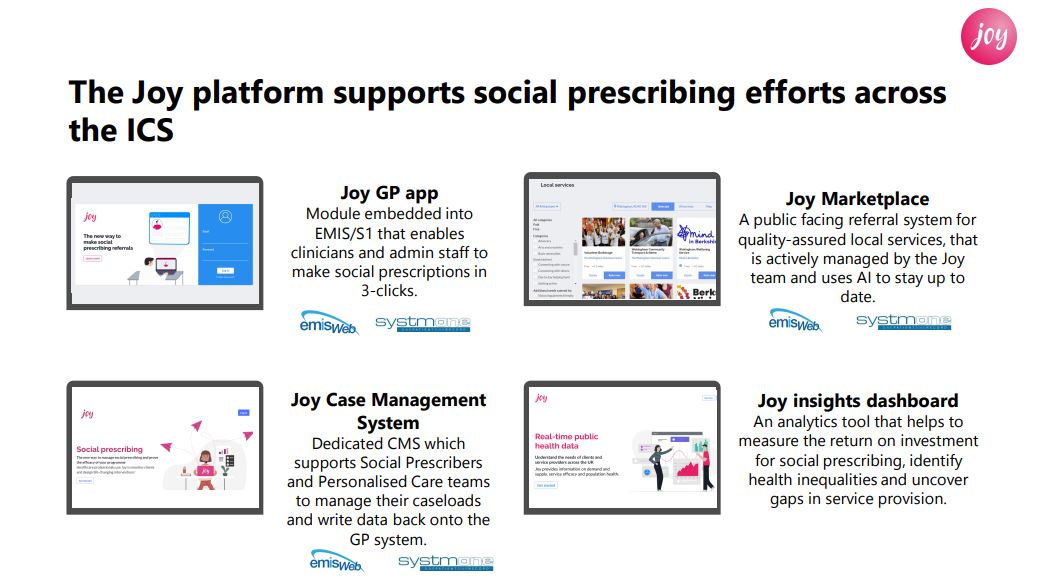 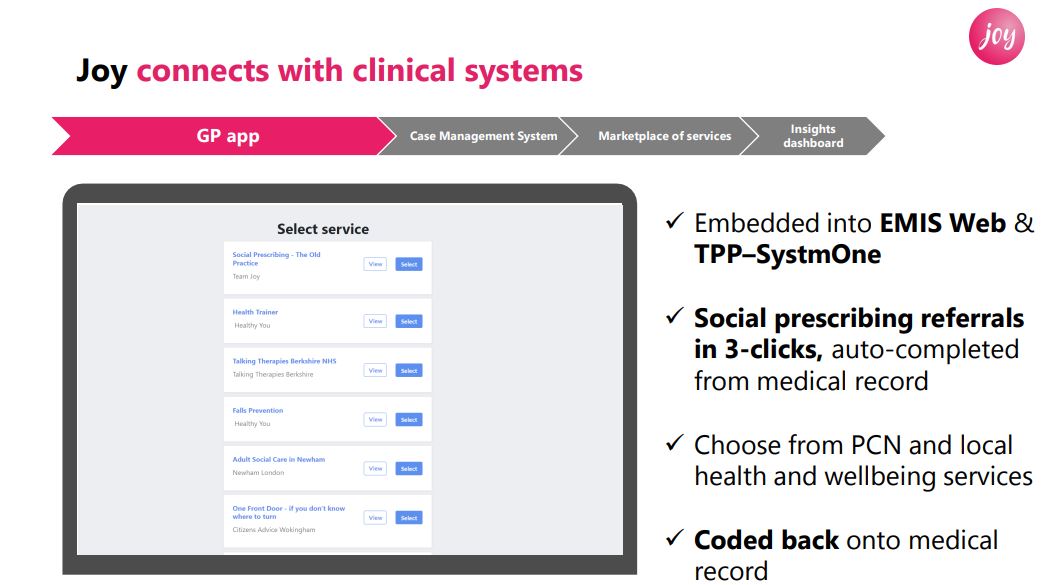 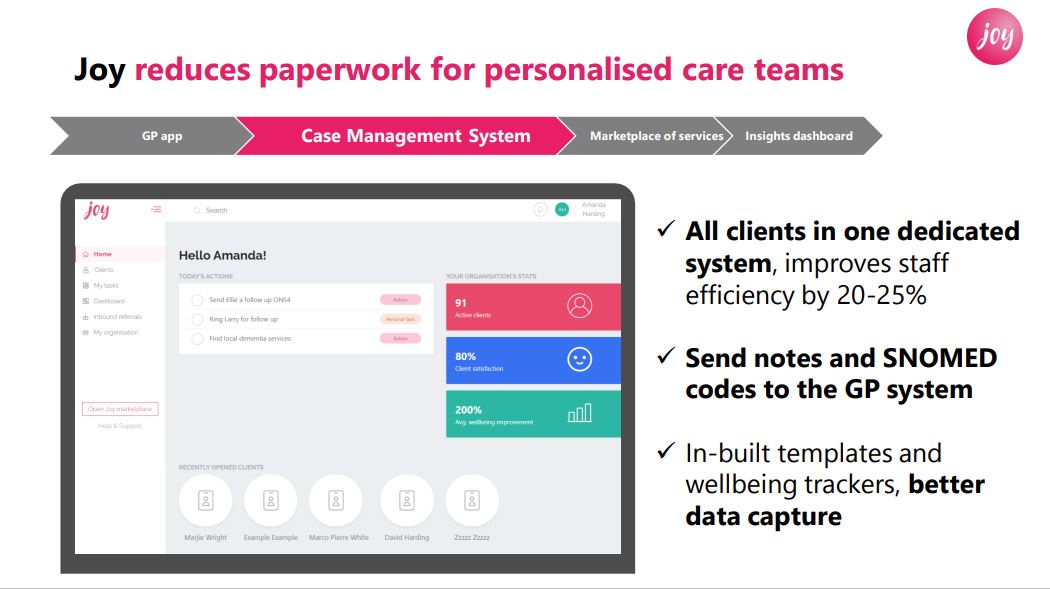 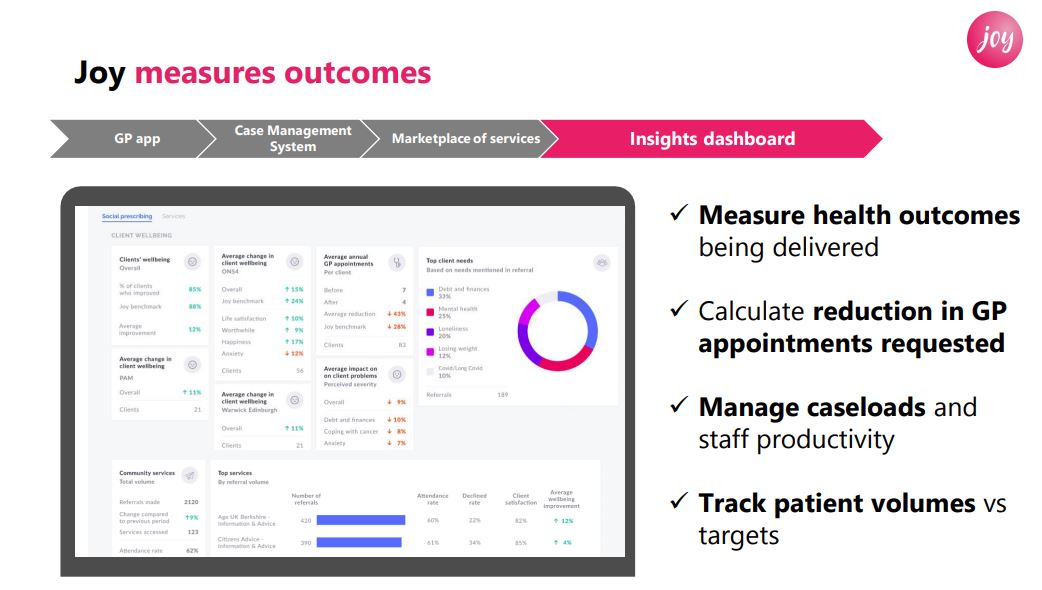 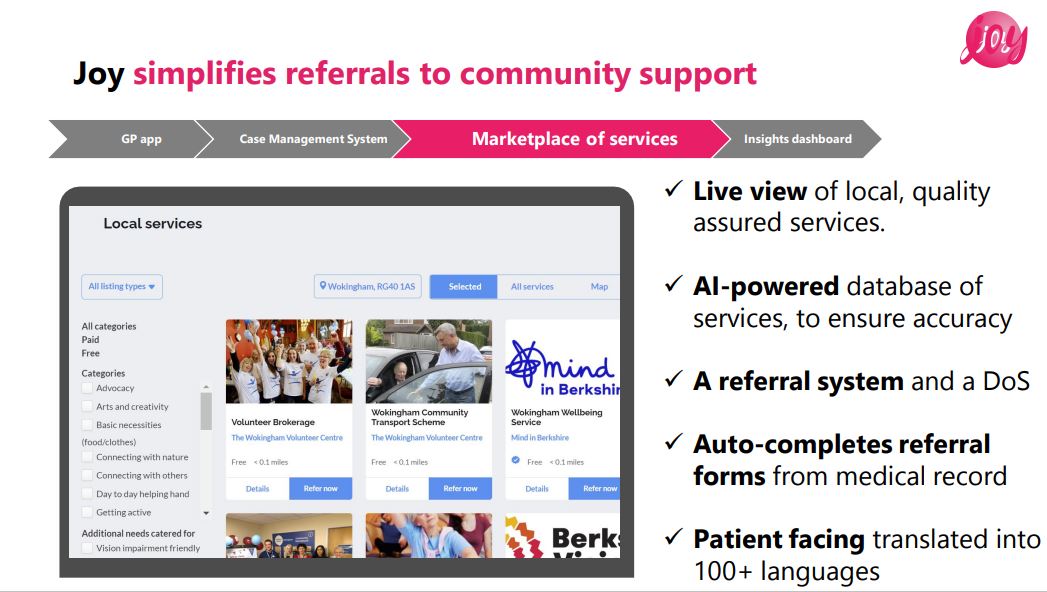 Promotional materials
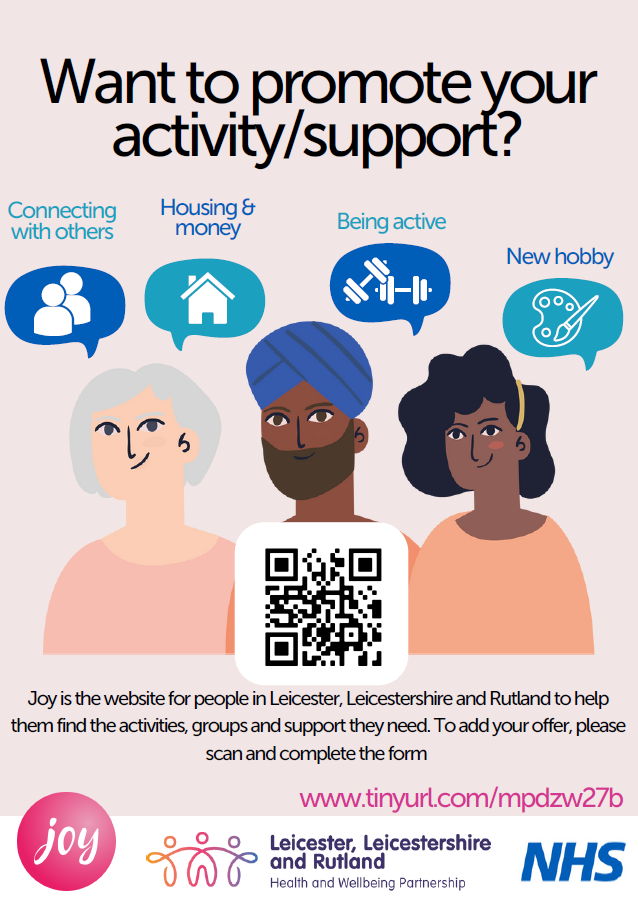 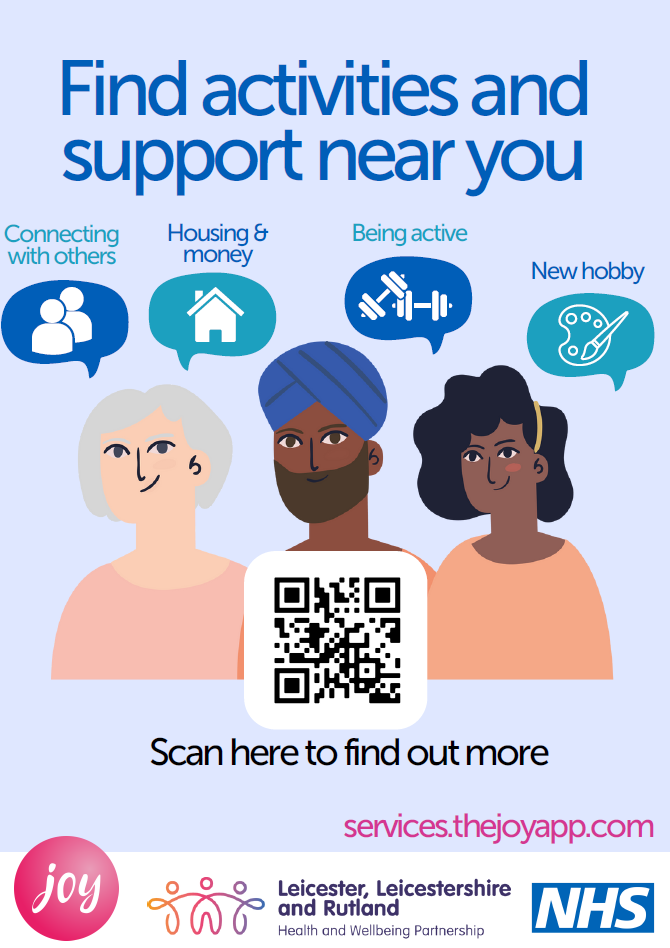 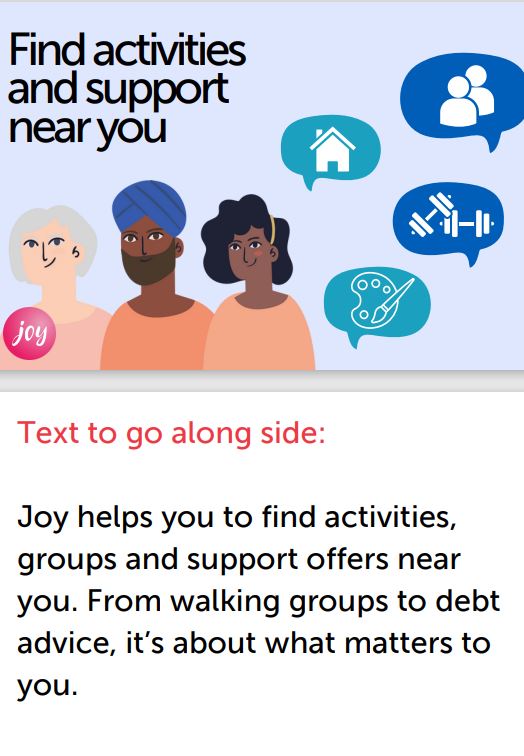 Posters
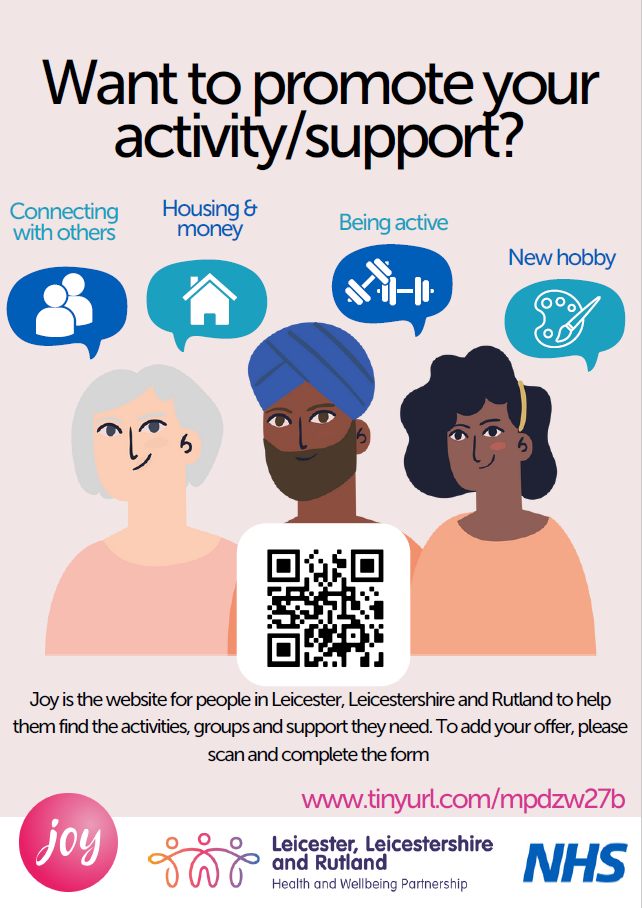 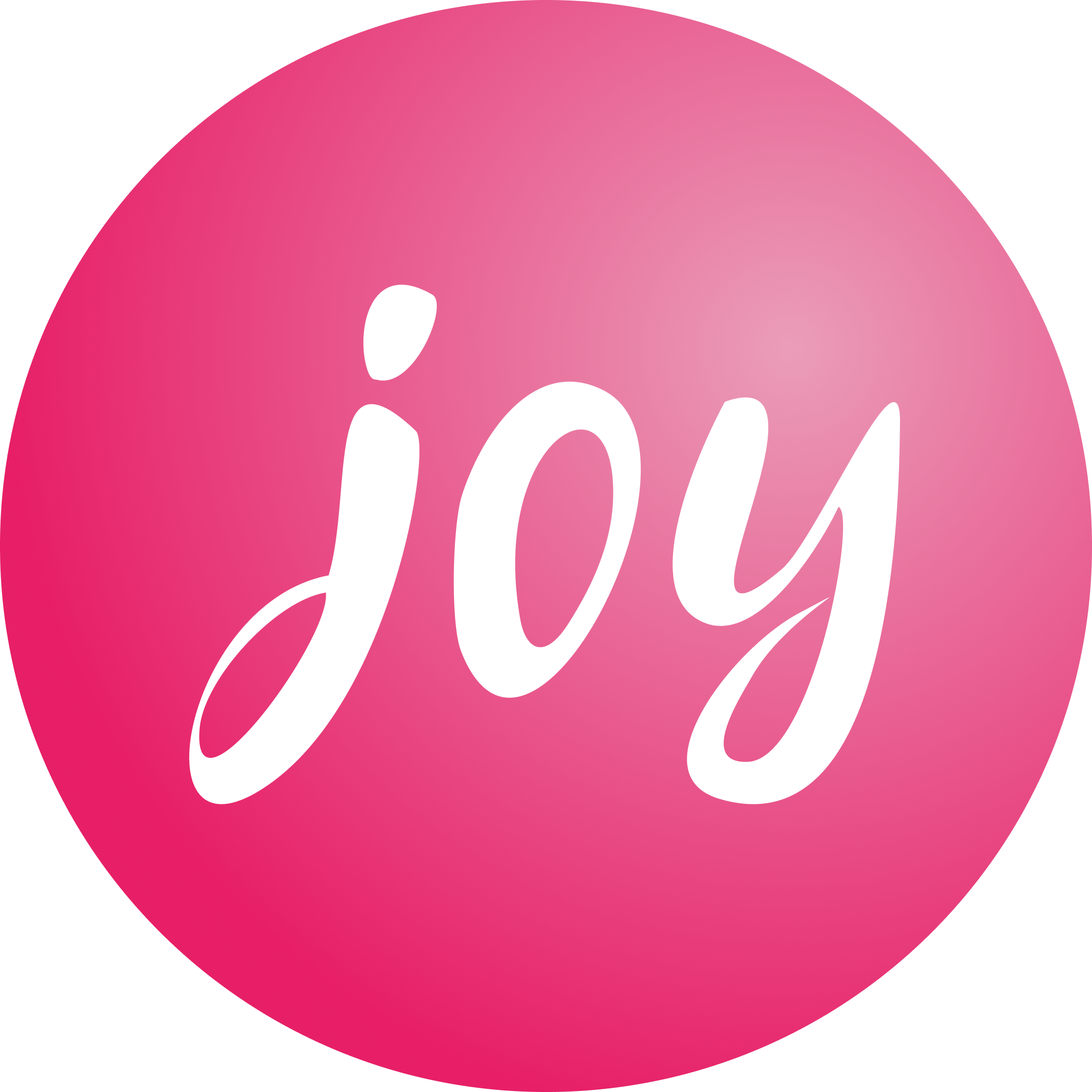 Next webinar: 
Thursday 30 November
10.30am – 11.15 

If you would like to come along email louise.oreilly6@nhs.net